CERF Orange CountyHow We Facilitated Outreach & Engagement
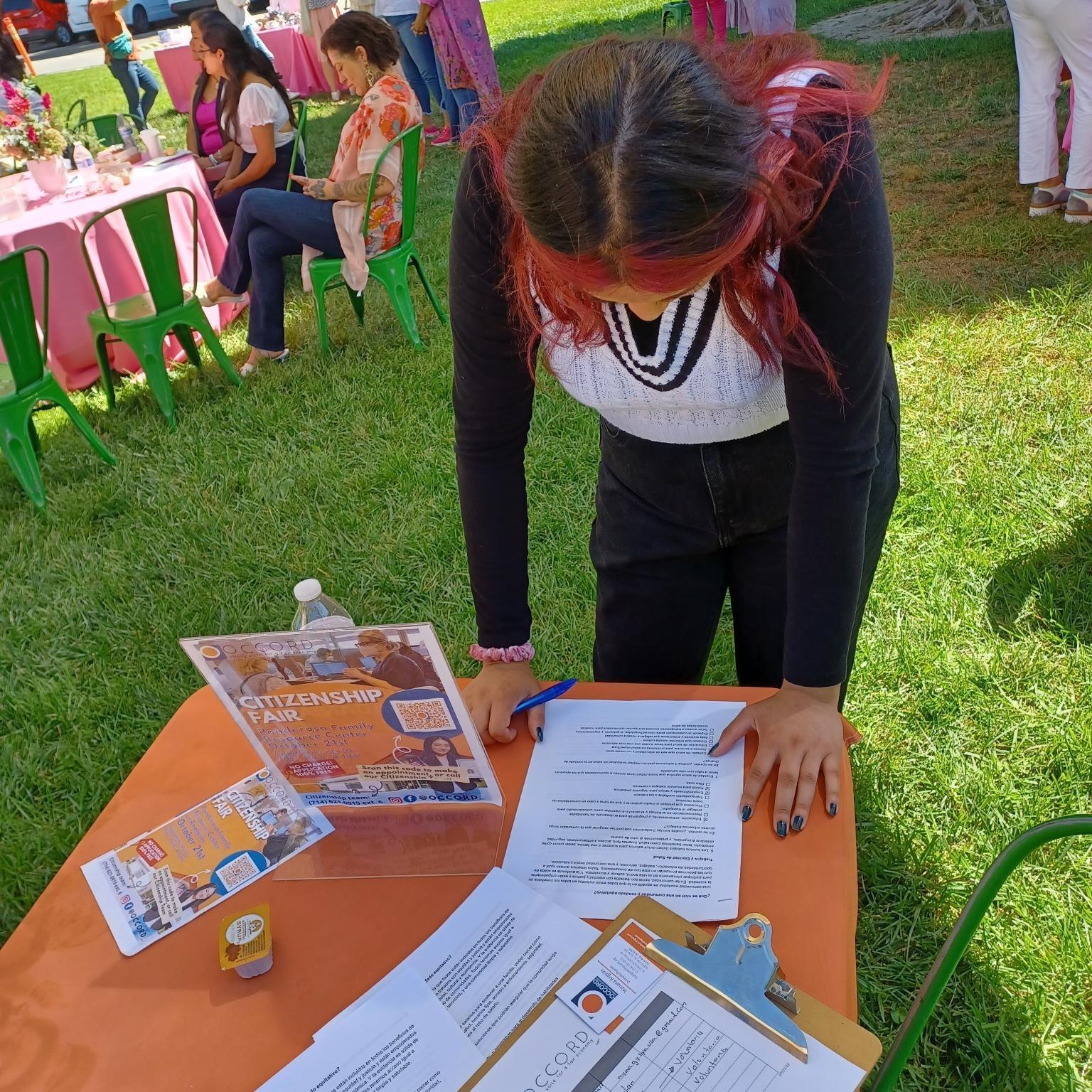 October 27, 2023
OCCORD
Purpose of O&E
Timeline
About outreach
Languages
Arabic
Chinese
Dari
English
Farsi
Gujarati
Hindi
Korean
Spanish
Tagalog
Vietnamese
Locations
Anaheim
Santa Ana
Westminster
Garden Grove
Fountain Valley
Orange
Huntington Beach
Fullerton
Costa Mesa
Irvine
Newport Beach
Tustin


 
Buena Park
Stanton
Lake Forest
Midway City
Seal Beach
San Juan Capistrano
Mission Viejo
Aliso Viejo
Placentia
Brea
And certain unincorporated areas of the county
Outreach mechanisms
Radio shows
Surveys
Social media
Community forums
Festivals
Canvassing
Food distribution events
Town halls
Blogging
Mixers
Pop-up events
Traditional ethnic media
Conferences
One-on-one interviews
Outreach in action
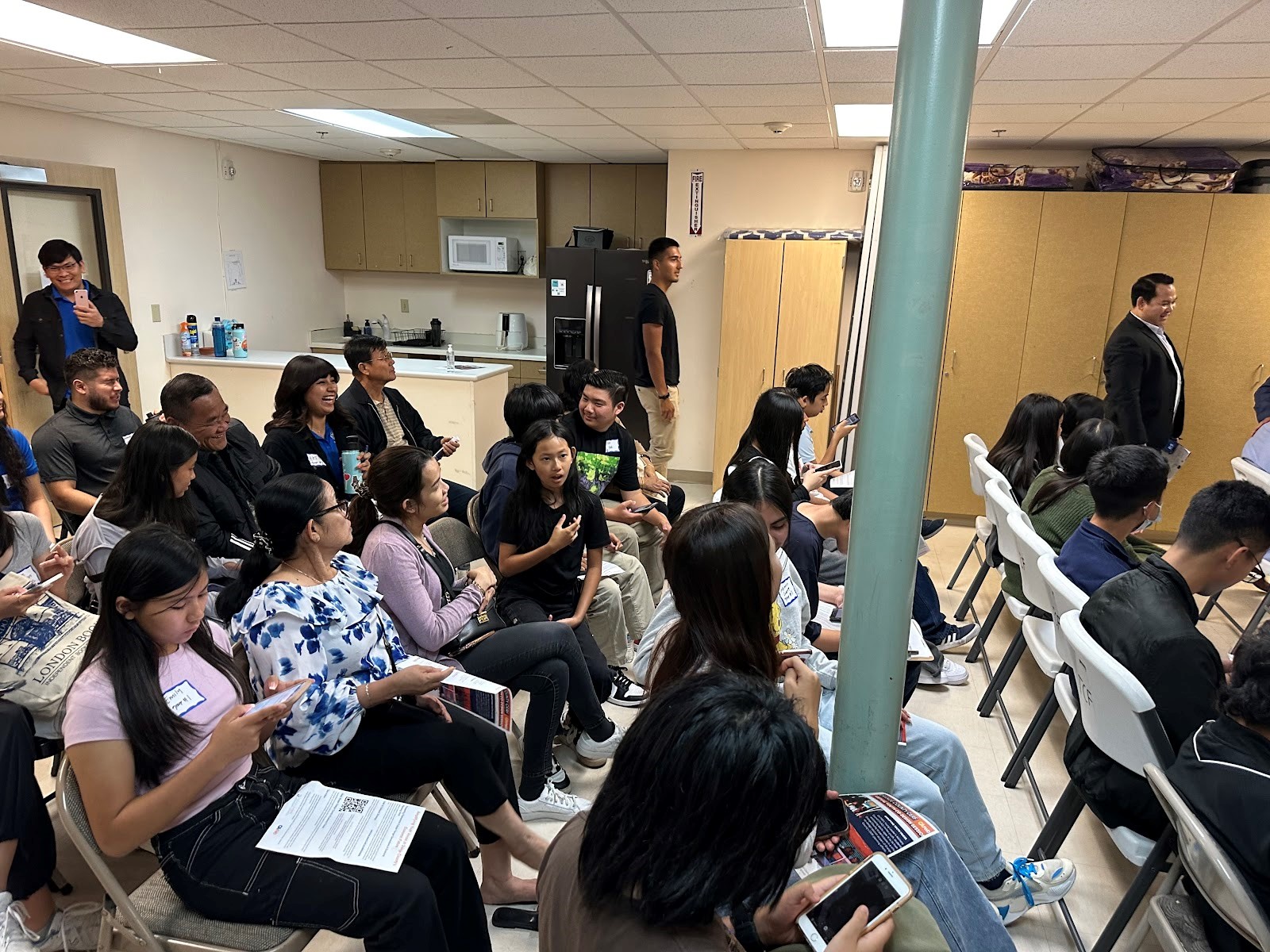 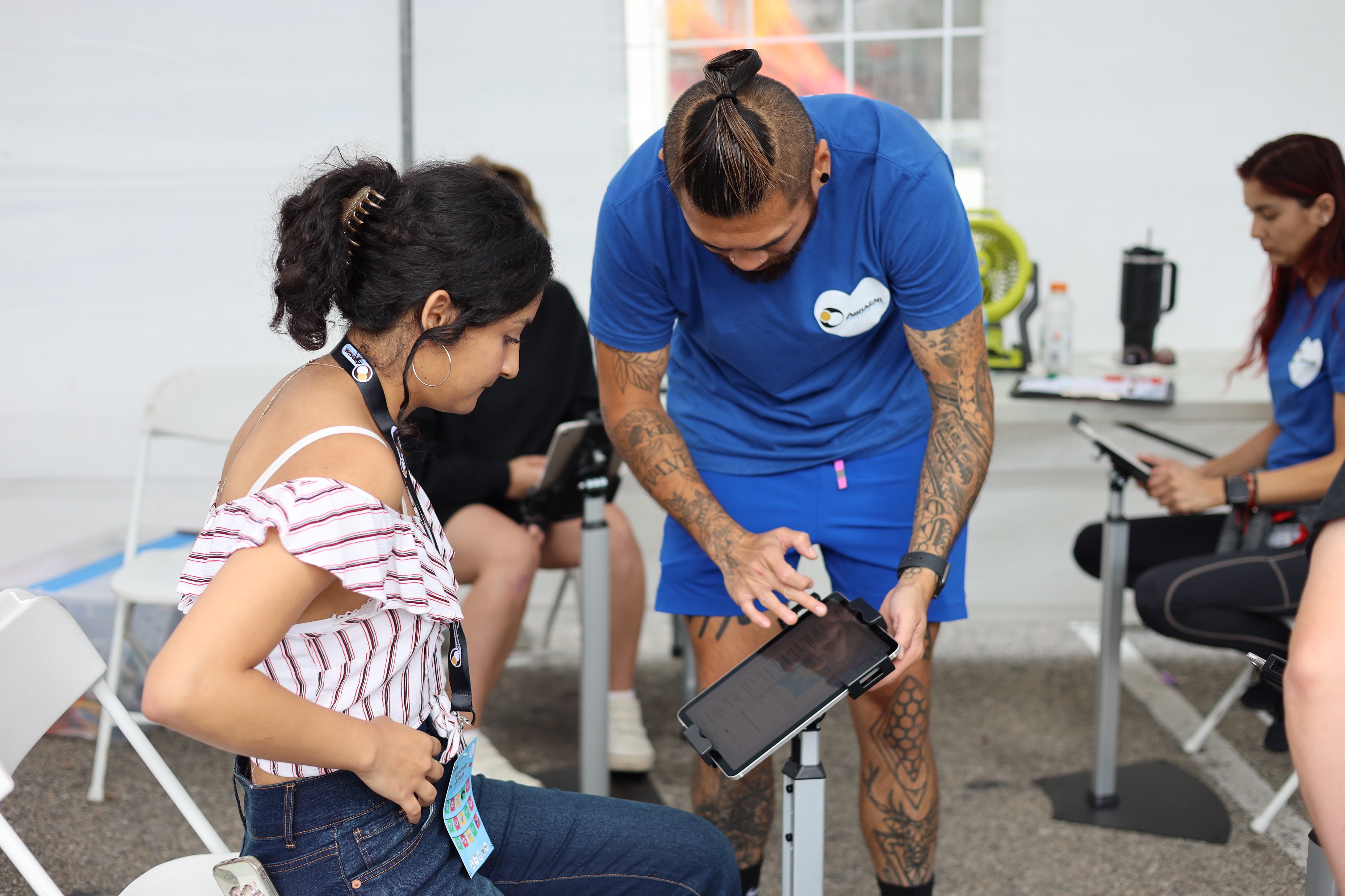 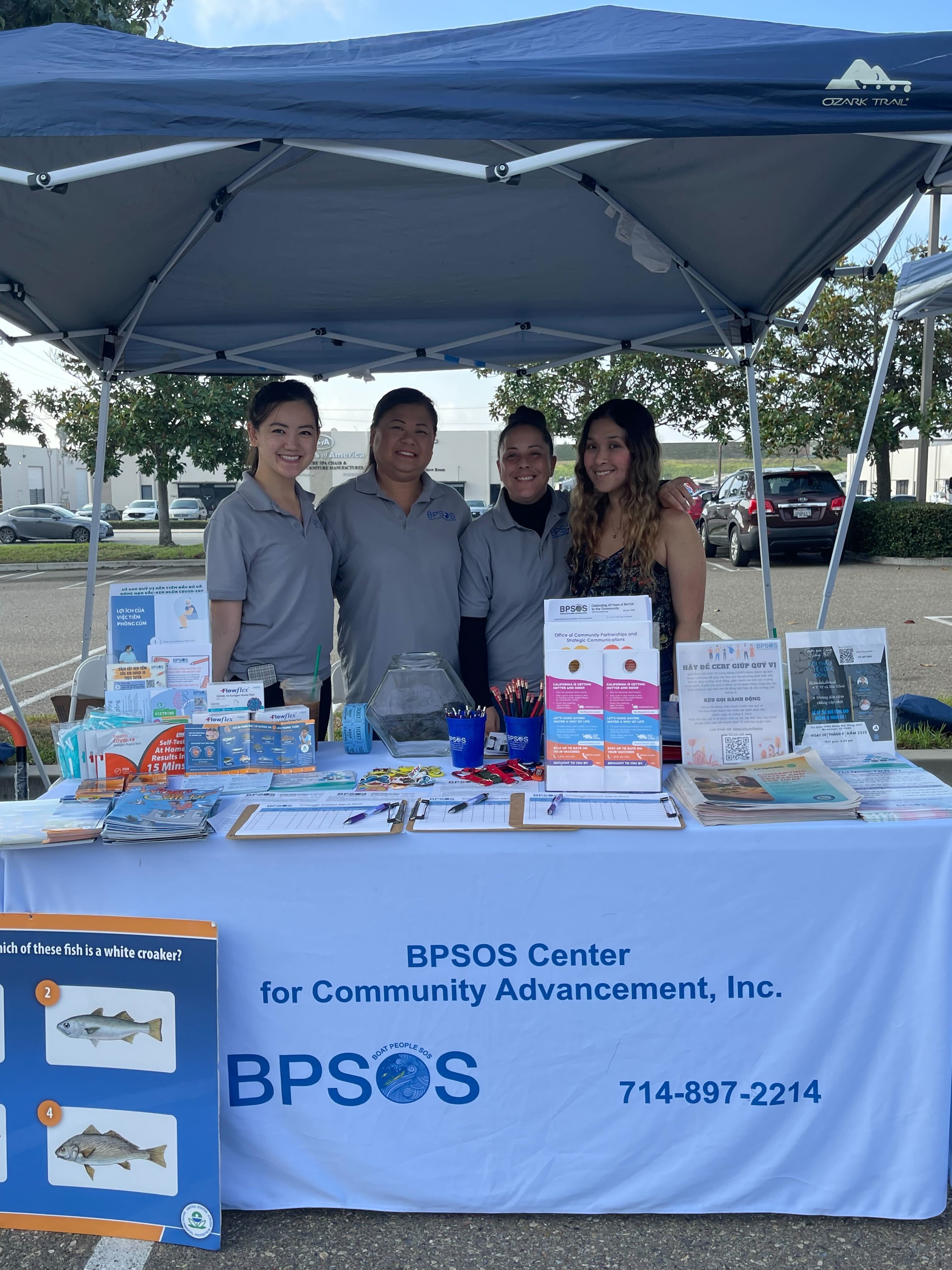 California Forward
Abrazar
BPSOS
More outreach in action
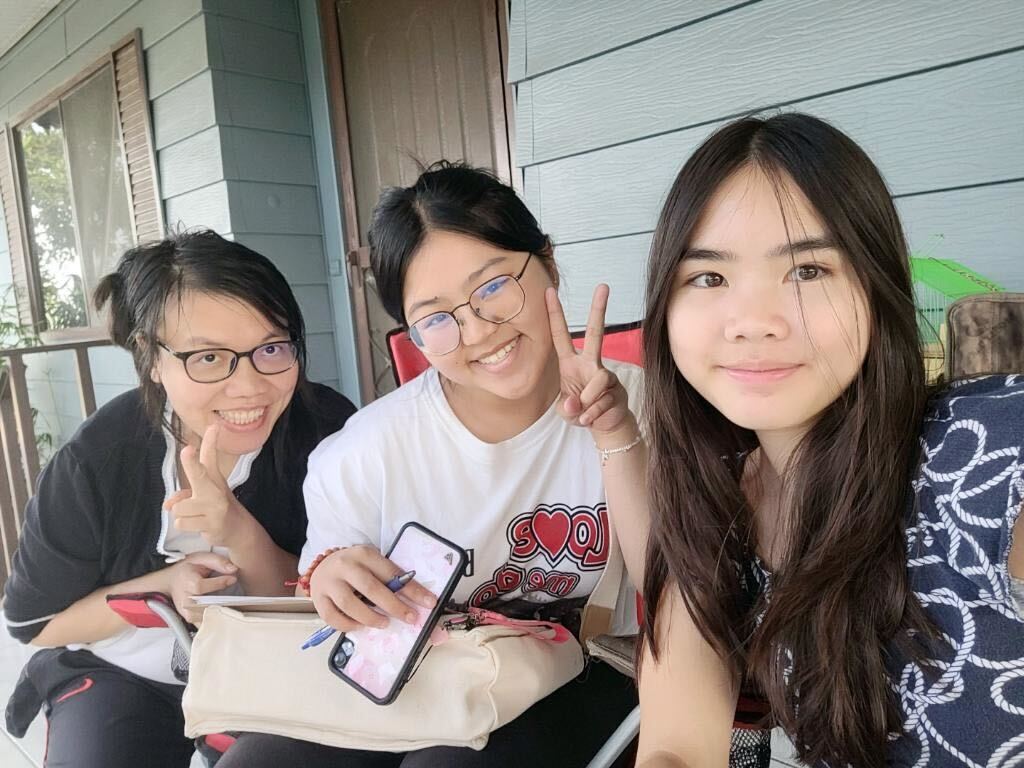 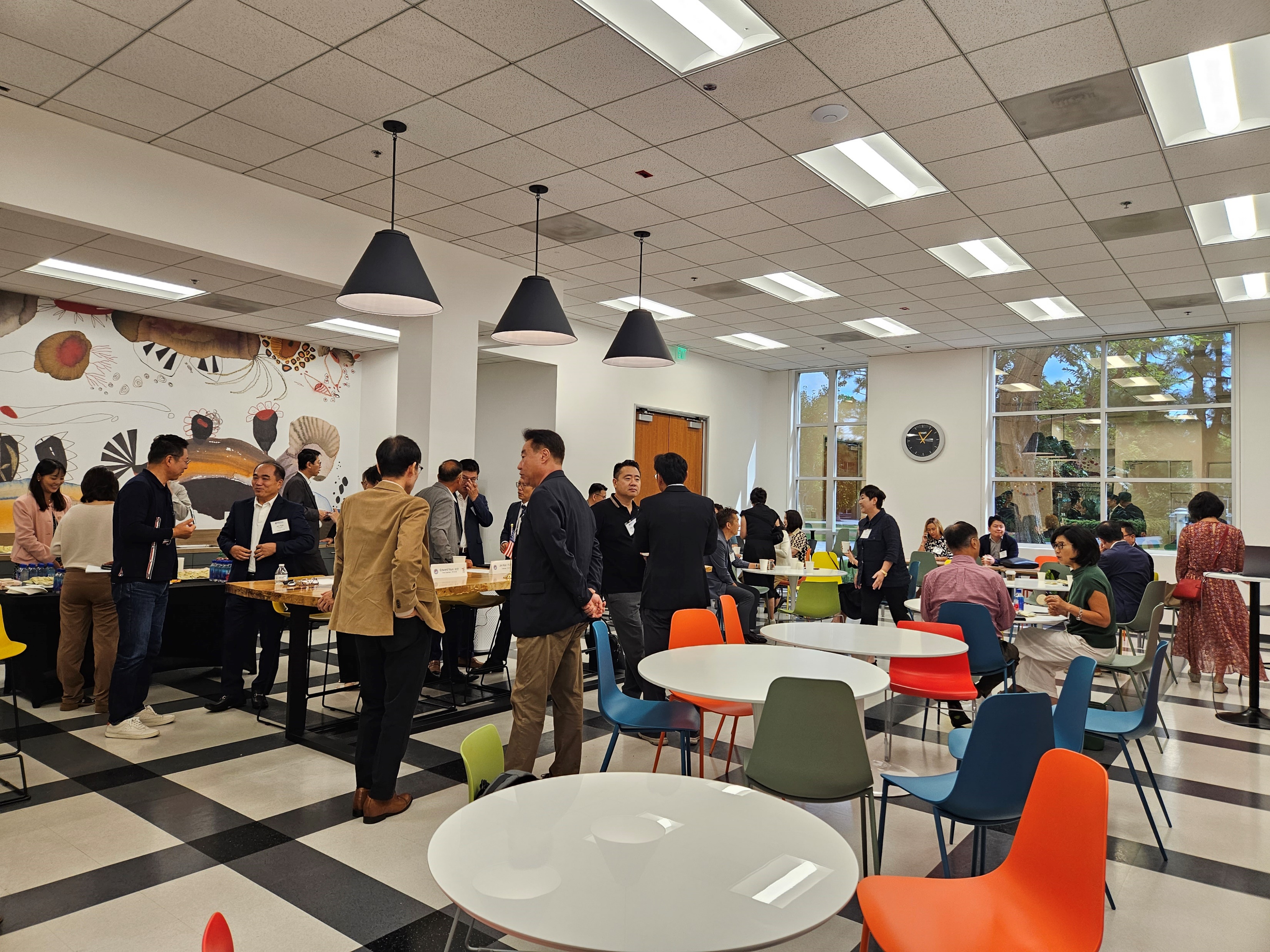 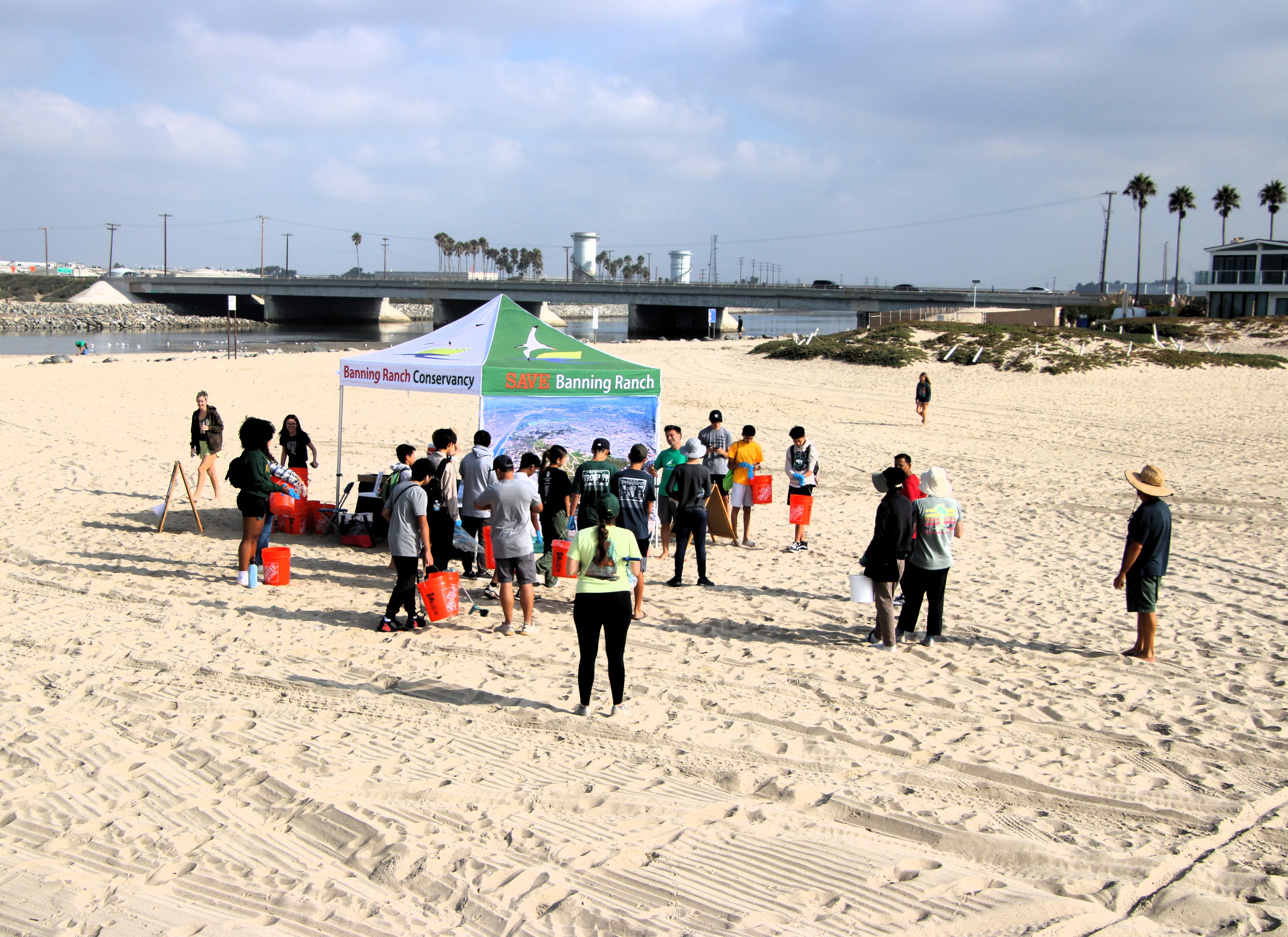 VietRISE
Banning Ranch Conservancy
Korean American Chamber of Commerce of Orange County